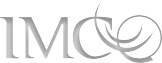 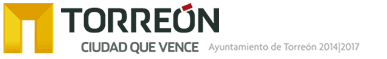 7.- Ley de Hacienda del Municipio  o legislacion equivalente (Ley de Ingresos 2017) en la Pagina de gobierno Municipal
 http://www.torreon.gob.mx/transparencia/infoficio.cfm
Índice de Información Presupuestal Municipal 2017
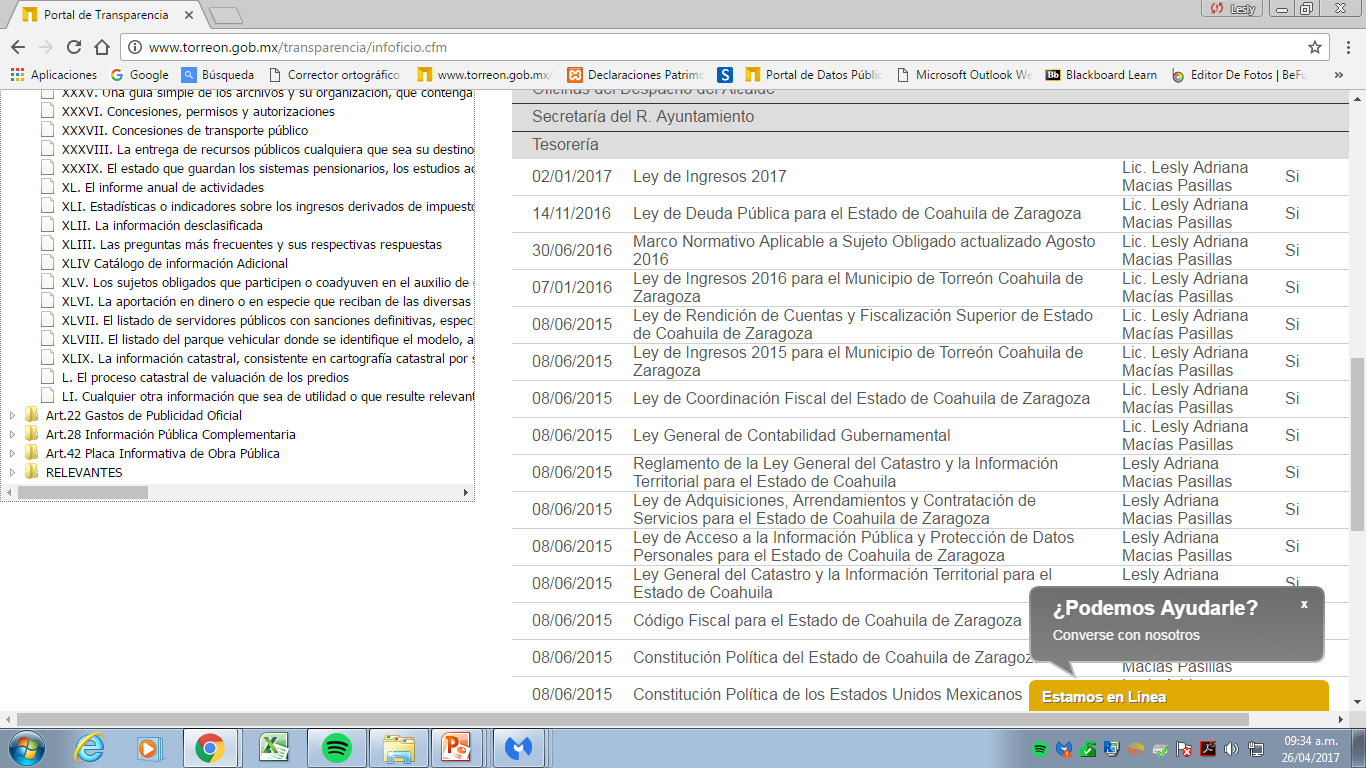